Công thức tính diện tích hình tròn 
 (S: diện tích; r: bán kính) là:
Rung chuông vàng
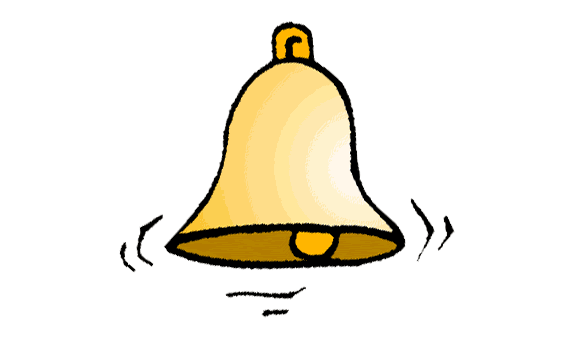 A.   S = r x 3,14
B.   S = r x r x 3,14
C.   S = d x 3,14
D.   S = r x 2 x 3,14
[Speaker Notes: D]
Công thức tính chu vi hình tròn 
 (C: chu vi; r: bán kính) là:
Rung chuông vàng
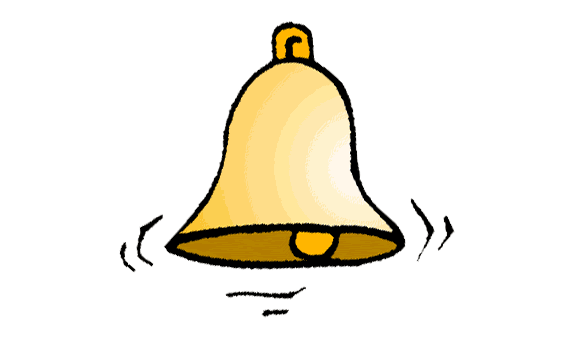 A.   C = r x 3,14
B.   C = r x r x 3,14
C.   C = r x 2 x 3,14
D.   C = r : 2 x 3,14
[Speaker Notes: D]
Công thức tính chu vi hình tròn 
 (C: chu vi; d: đường kính) là:
Rung chuông vàng
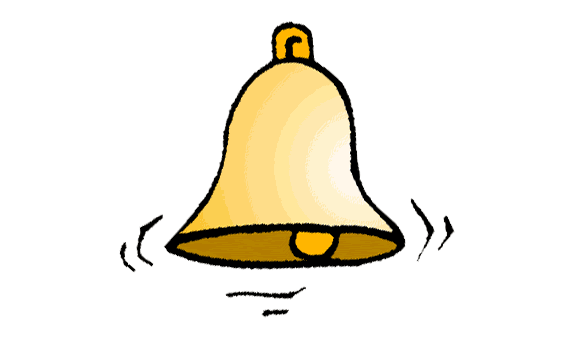 A.  C = d x 2 x 3,14
B.  C = d x d x 3,14
C.  C = d :2 x 3,14
D.  C = d x 3,14
[Speaker Notes: D]
v
Diện tích hình tròn có bán kính 1cm là:
Rung chuông vàng
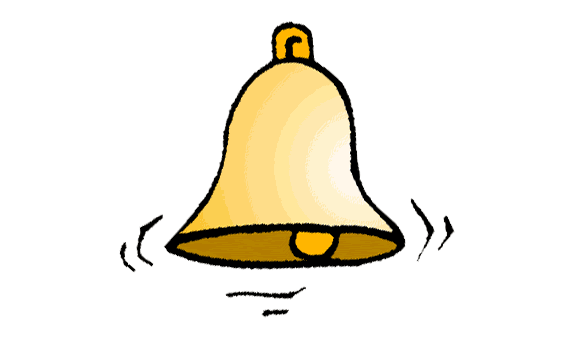 A. 31,4 cm2
B. 3,14 dm2
C . 3,14 cm2
D. 3,14 cm
[Speaker Notes: D]
r = C : 2: 3,14
C = r x 2 x 3,14
( C: chu vi hình tròn
   r: bán kính hình tròn)
r = C : 3,14 : 2
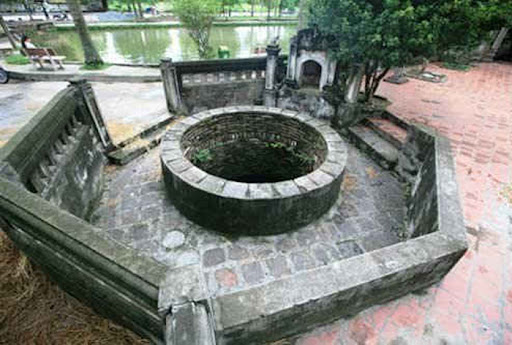 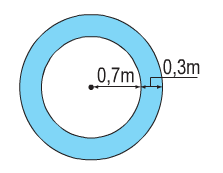 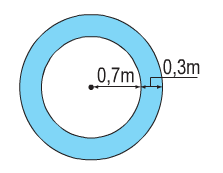